The Problem in Our Textbooks
Encouraging Simplified Grammar




Mandie Bauer | ASC English | Boston, MA
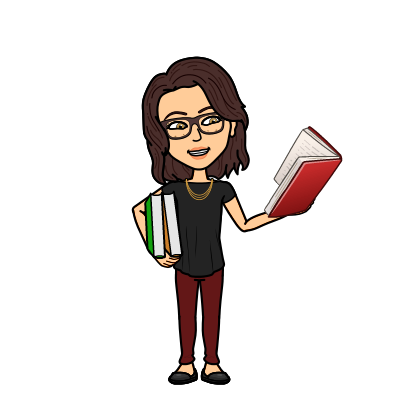 [Speaker Notes: Welcome! - Mandie Bauer - English Instructor at ASC English in Boston - TOEFL, Academic Writing, Grammar]
Oh, Grammar.
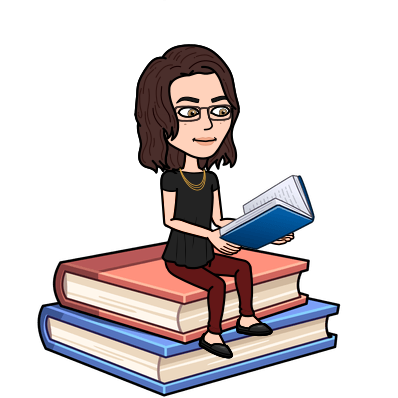 [Speaker Notes: Who enjoys teaching grammar? Who absolutely hates it? Why? What are some problems we encounter?
High-level students know too much - so many books to choose from - puzzle - exceptions - different knowledges between students - things taught a long time ago. HISTORY example
How can we bring these people together, different knowledges and all, and successfully teach them all equally?]
Group Work:
Using the grammar point given to your group, decide how to begin teaching it to your class.
Required Pre-Knowledge: What do your students need to know before they can successfully understand this point?
Potential Issues: What are some potential issues with your grammar point?
Damage Control: How will you attempt to fix these issues?
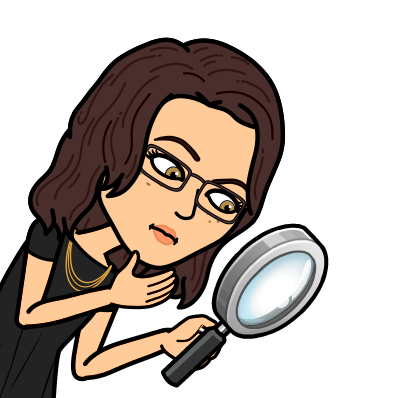 Class Info:→ Each grammar point comes from an integrated skills book, level 4→ Your students tested into this level, but they vary in strengths, as any class does.
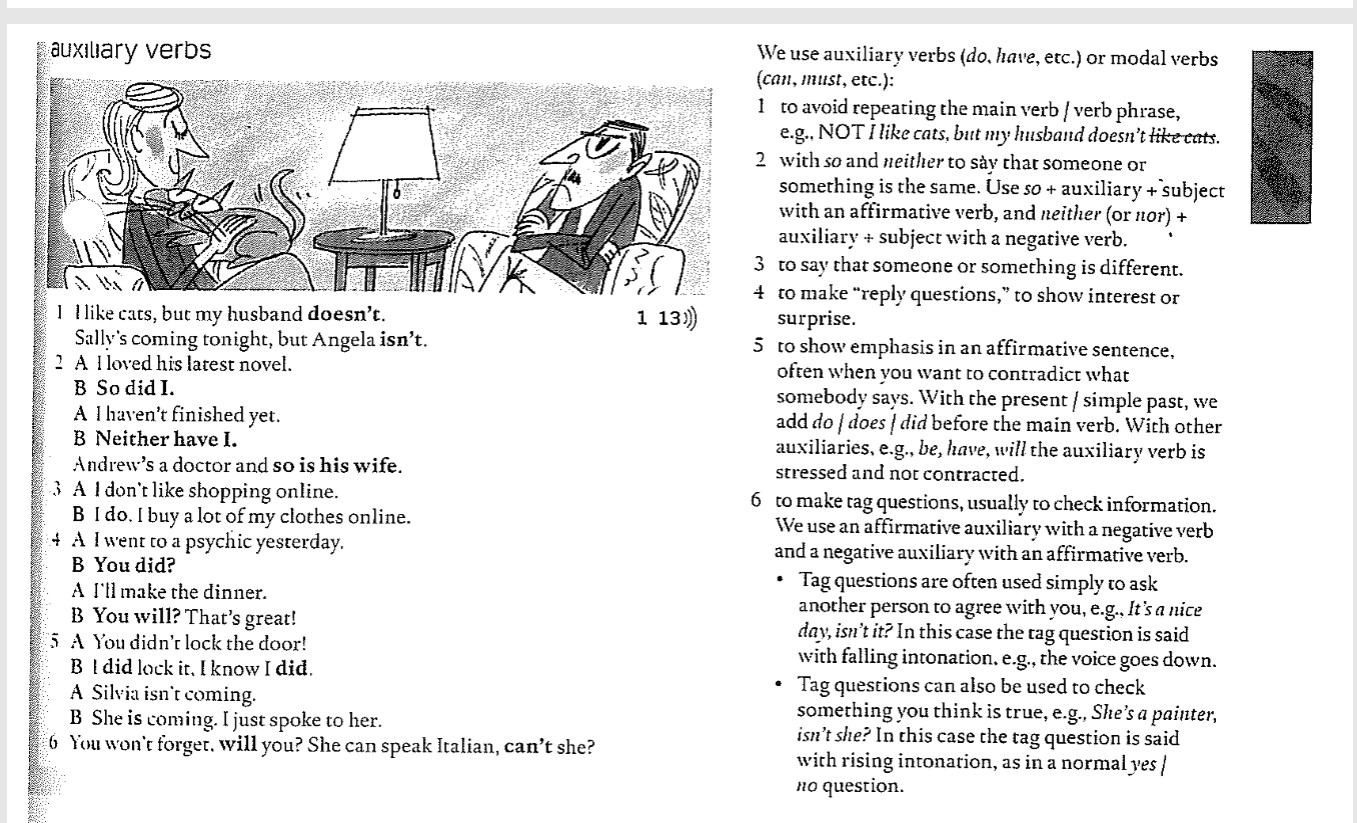 Feedback
[Speaker Notes: Is this the most general use of auxiliary verbs? What are they primarily used for?]
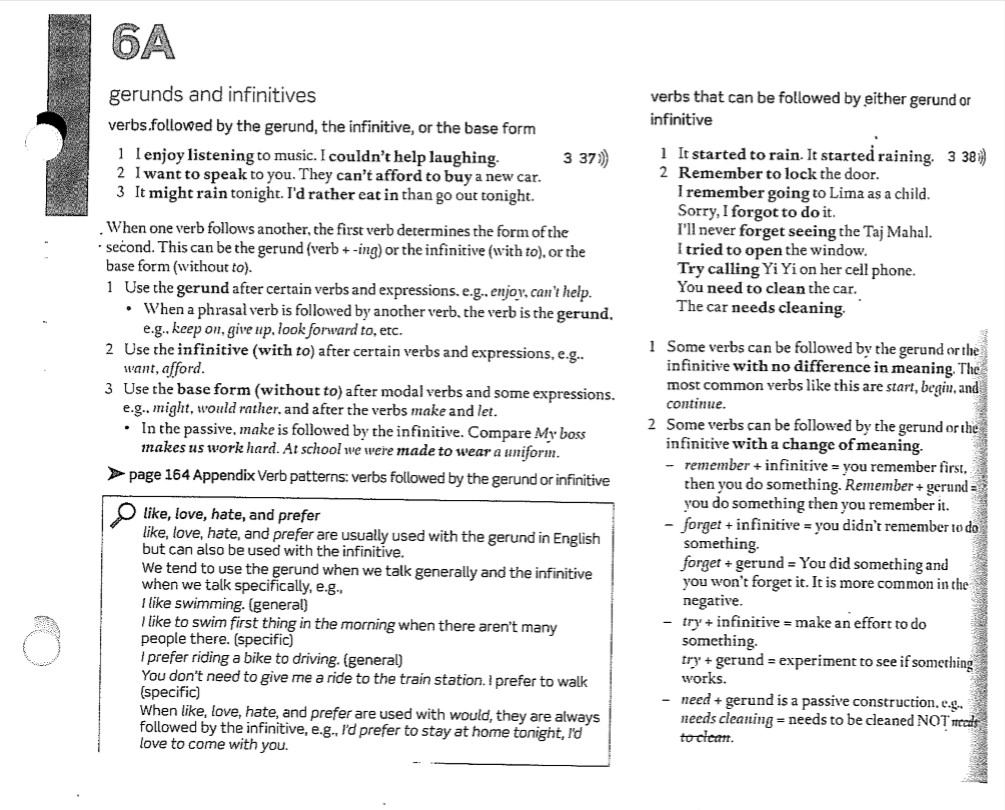 Feedback
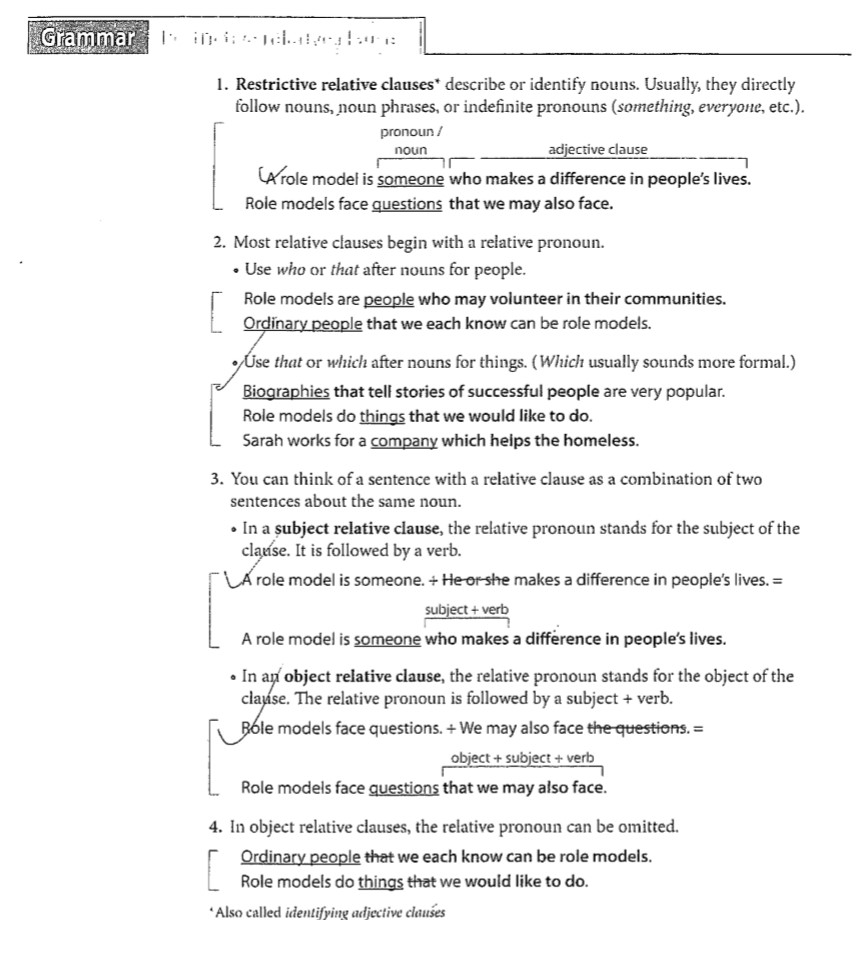 Feedback
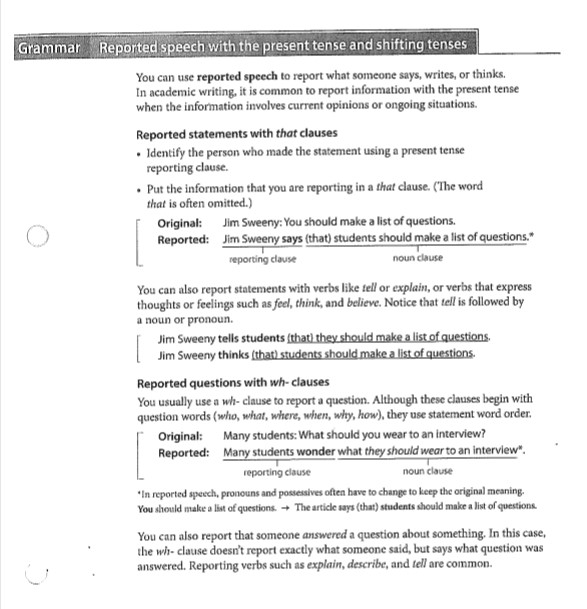 Feedback
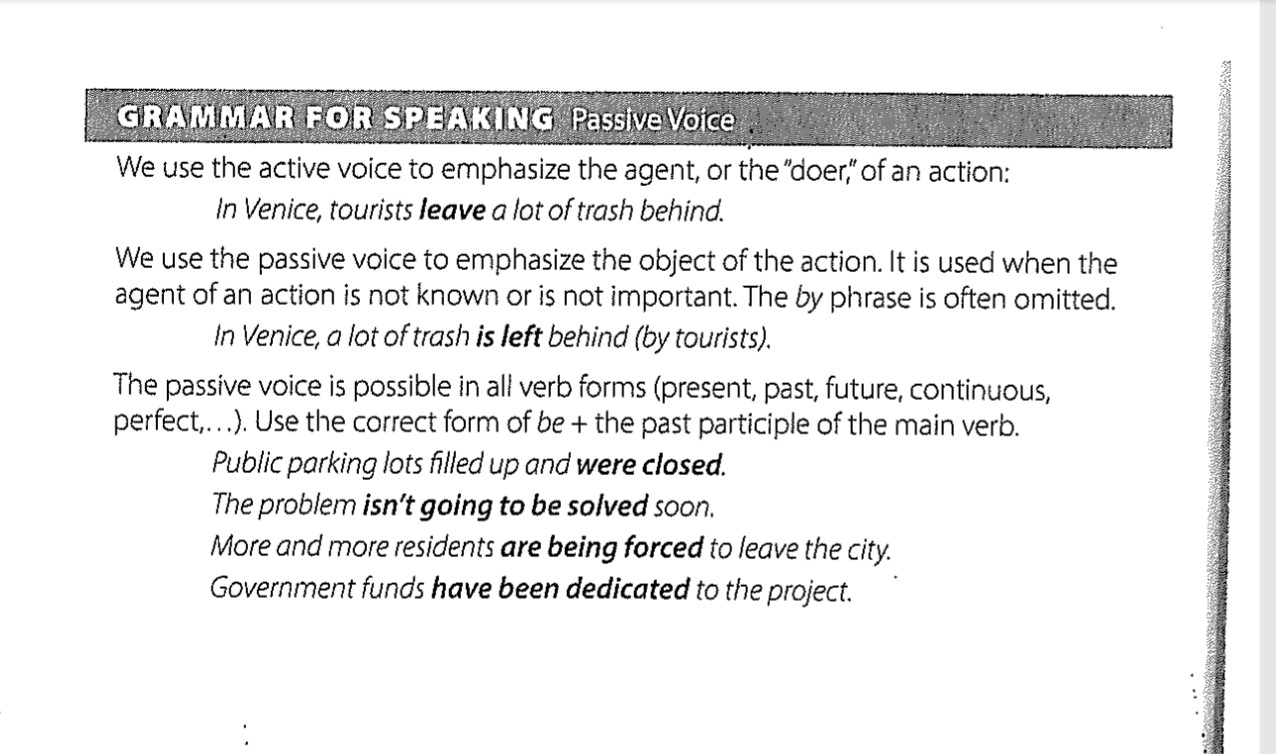 Feedback
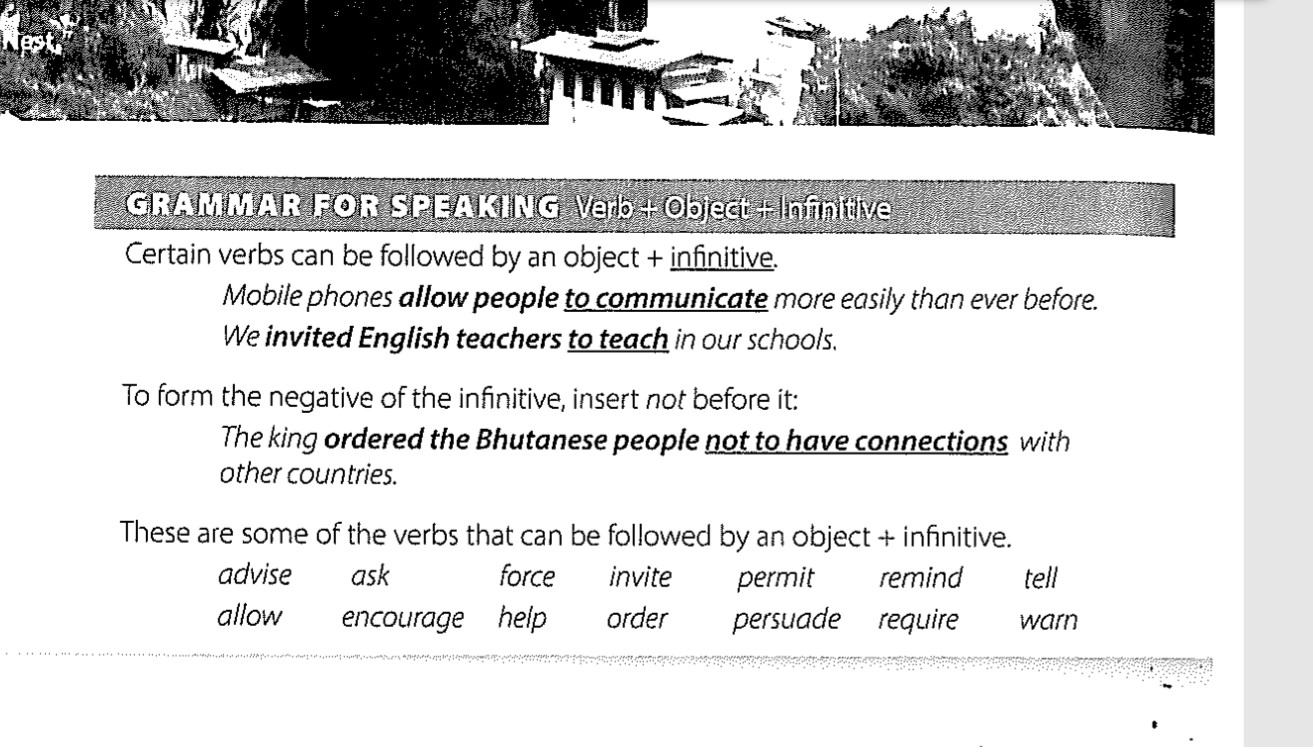 Feedback
[Speaker Notes: Help can also be followed by a bfv]
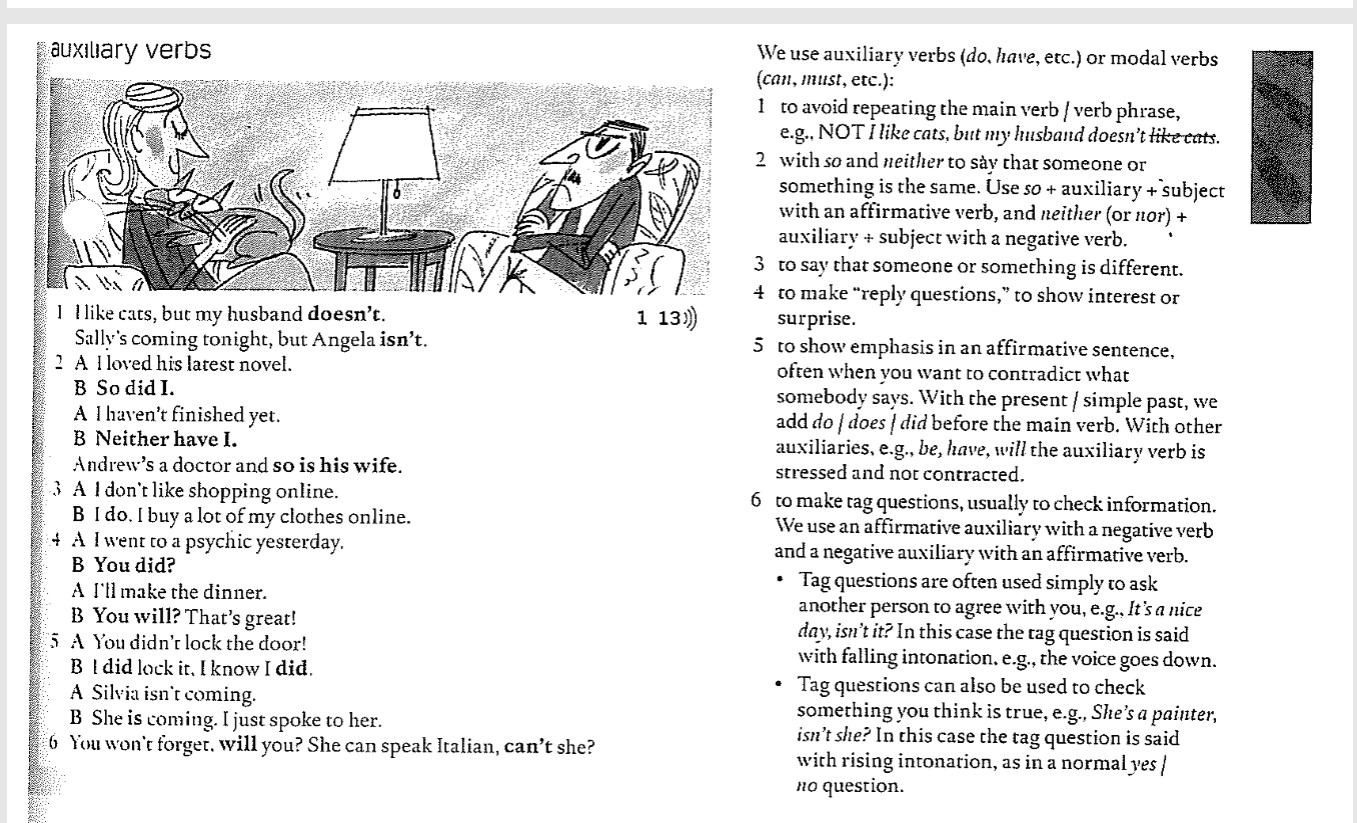 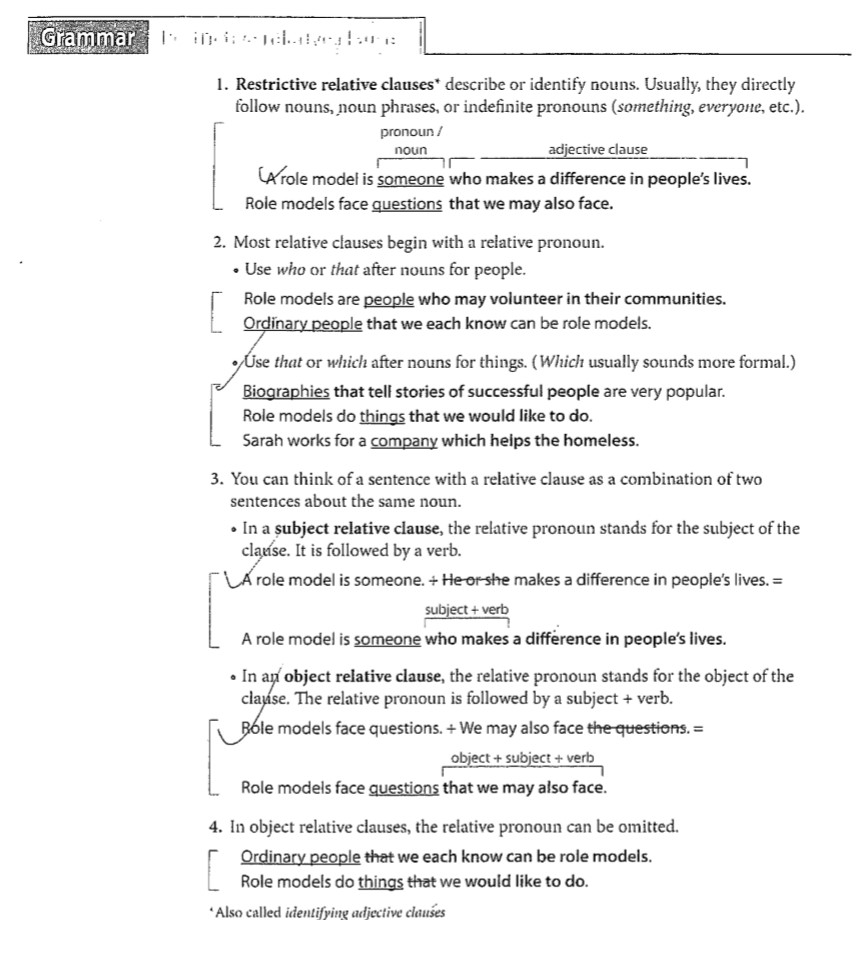 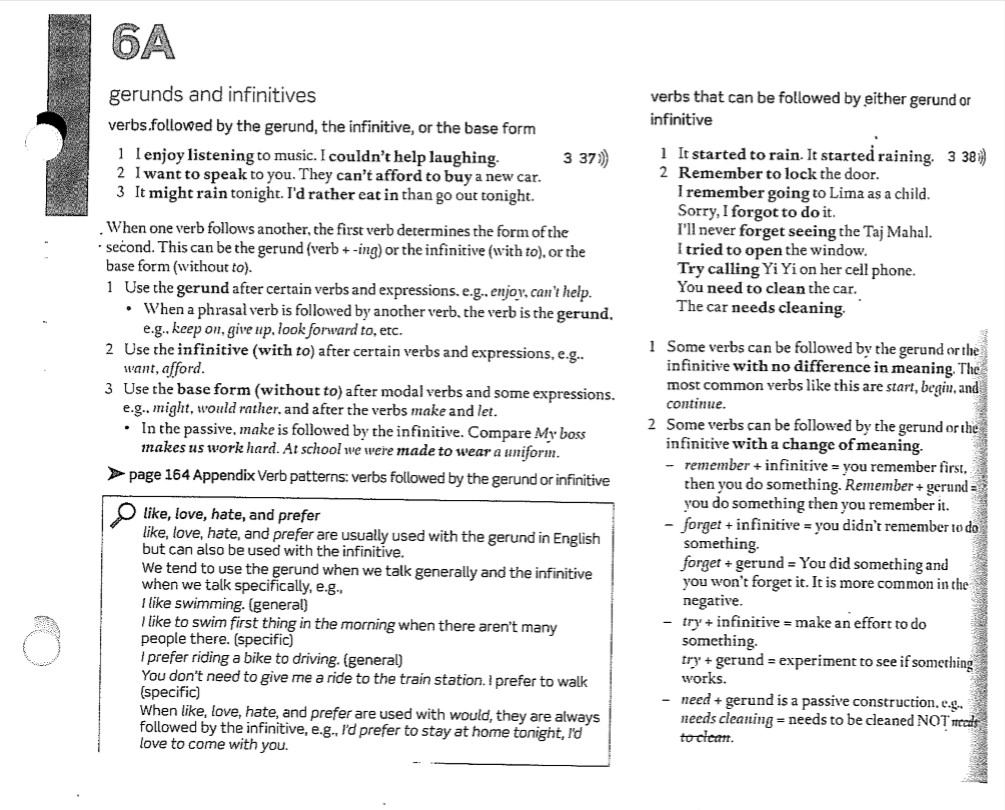 adjective
adverb
agent
auxiliary verb
base form
clause
defining
doer
gerund
identifying
indefinite
infinitive
main verb
modal
noun
object
passive
past participle
phrase
possessive
present participle
pronoun
restrictive
sentence
subject
tag question
tense
verb
verb + ing
wh - clause
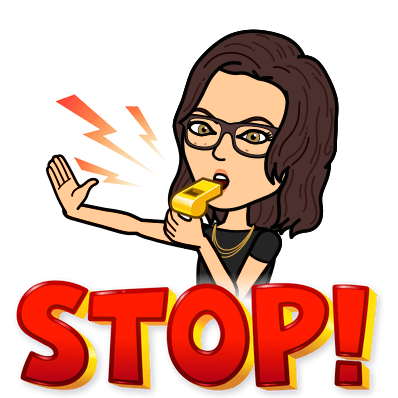 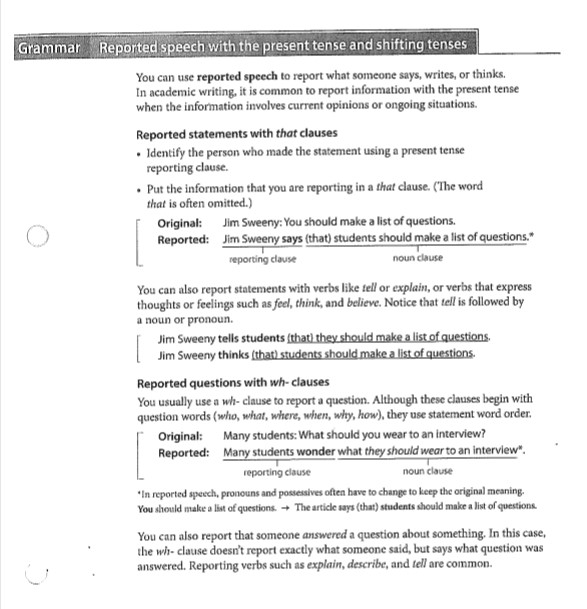 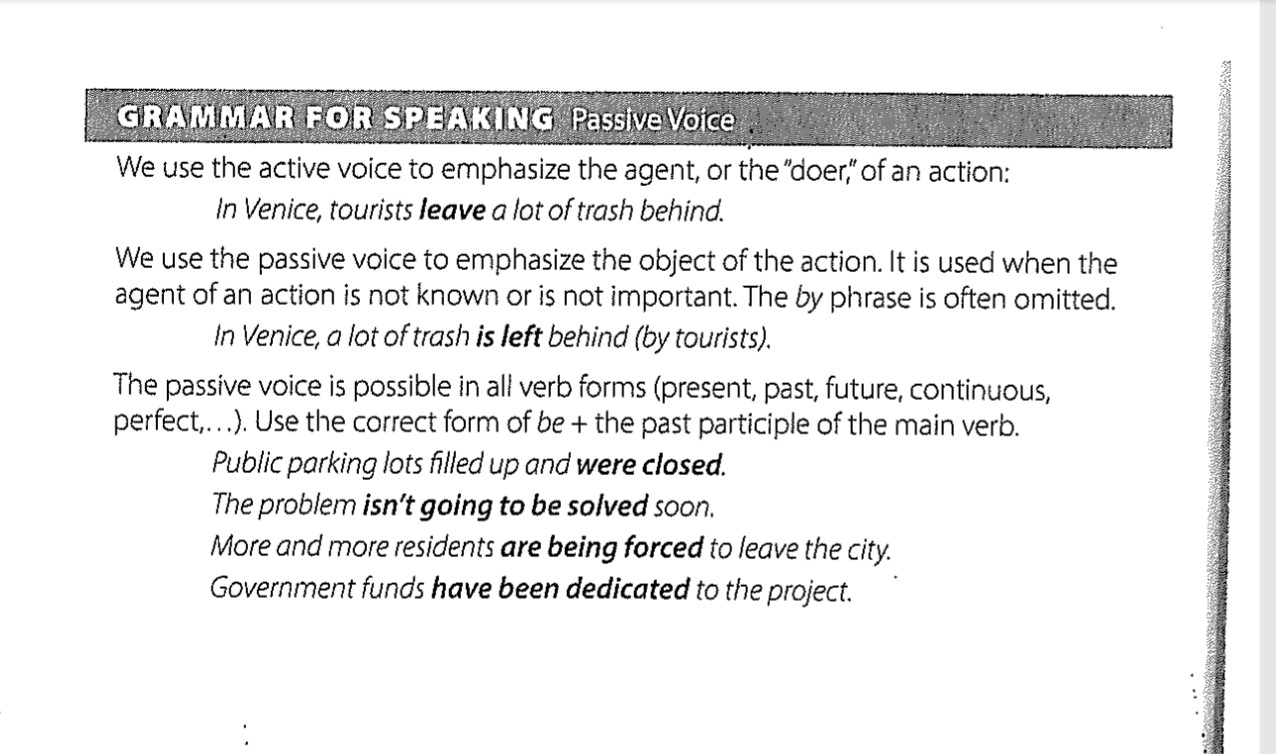 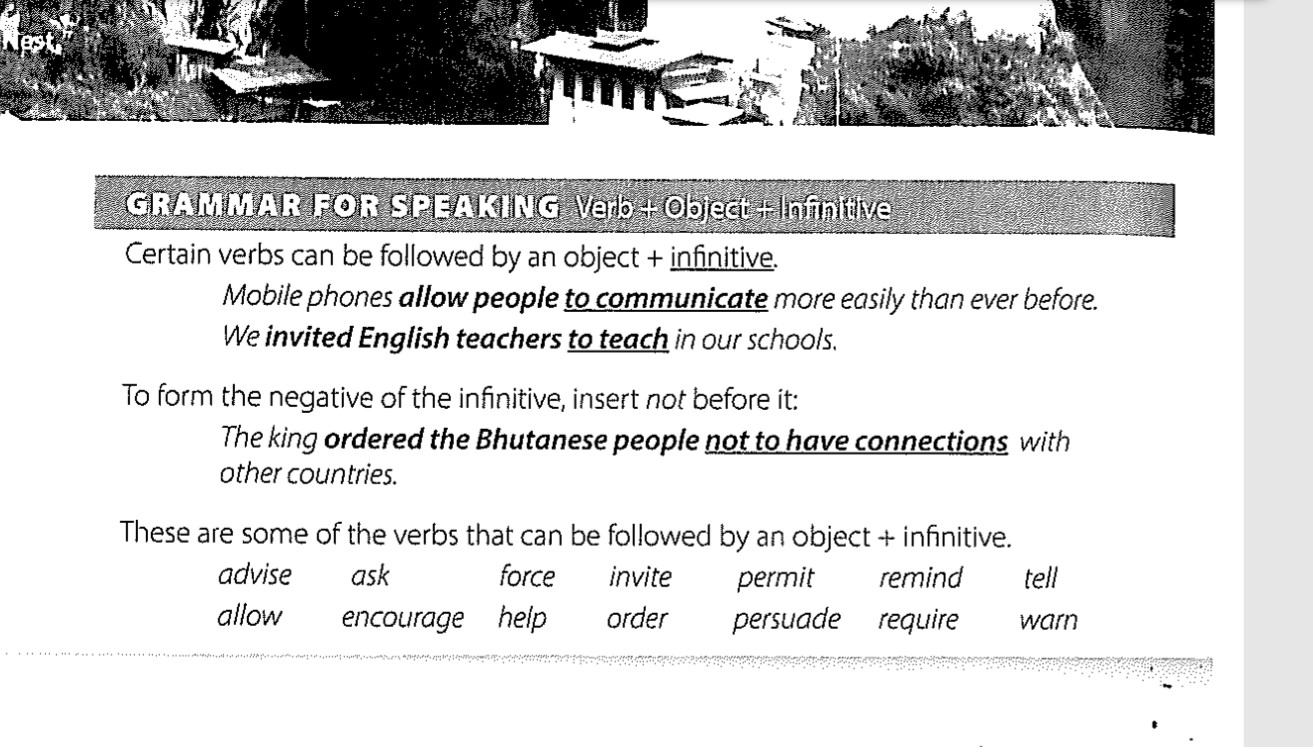 [Speaker Notes: When I was a new teacher, one of my biggest challenges as I read through all the grammar explanations was quite simple: what do all of these stupid words mean?!]
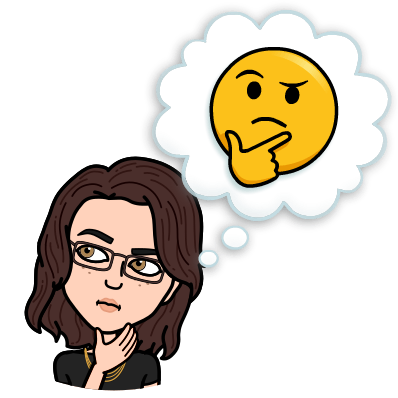 Step 0:
Required Pre-Knowledge
What do your students need to know before they can successfully understand this point?
[Speaker Notes: Prepwork. Really look at the grammar point you’re given. Sometimes we don’t get to choose! Can you complete the activities without looking at the answer key?]
Passive Voice
Gerunds and Infinitives
Reported Speech
tenses, active voice, parts of speech, transitive and intransitive verbs
parts of speech, parts of a sentence, verb forms, continuous tense
tenses, shifting tenses, direct and indirect speech
Required
Pre-Knowledge
What do your students need to know before they begin studying these grammar points?
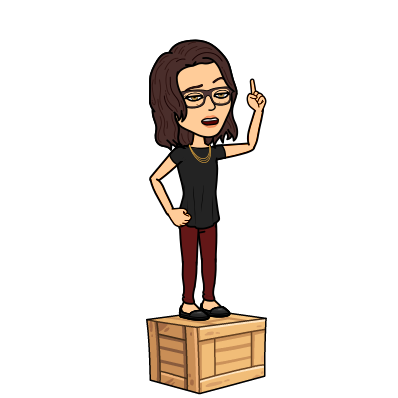 Step 1: Vocabulary
If your students don’t understand the vocabulary you use, they will not understand the lesson.
[Speaker Notes: If your students do not understand the vocab you and the book use, they will not understand the lesson.
Simple? Learned a long time ago in their native language? Assume they will figure it out?]
Simple definitions... Or maybe not?
[Speaker Notes: Let’s see if you can define these. They should be “simple,” but are they really?]
Simple definitions... Or maybe not?
After I finish my lesson planning for the week, I’ll go to the store to buy groceries because I'm trying to save money by cooking at home and not eating at restaurants so often so I can travel to Europe next year for a 2-week vacation with Jenn, who has been my roommate for 3 years, before I teach English abroad in Japan for a year and she moves to London for work.
[Speaker Notes: What is wrong with this paragraph?]
After I finish my lesson planning for the week, I’ll go to the store to buy groceries because I'm trying to save money by cooking at home and not eating at restaurants so often so I can travel to Europe next year for a 2-week vacation with Jenn, who has been my roommate for 3 years, before I teach English abroad in Japan for a year and she moves to London for work.
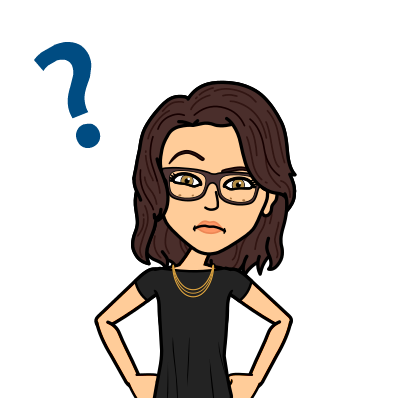 [Speaker Notes: Let’s look at the different clauses in this single sentence.]
Problematic Vocabulary
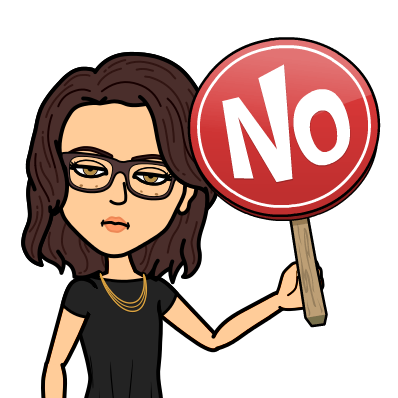 [Speaker Notes: Sometimes, defining vocabulary is not enough.]
Present Continuous or Present Progressive?
Conjunctions or Transitions or Subordinators or Adverb Clause Words?
Relative Clause or Adjective Clause?
→ Identifying, Restrictive, Defining, or   
Essential?
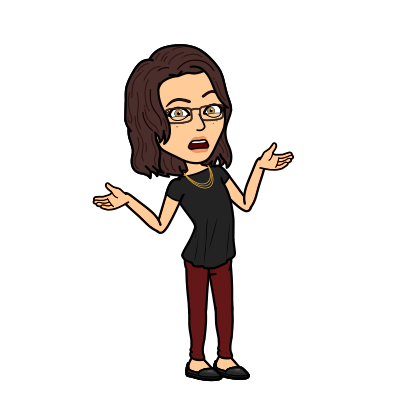 [Speaker Notes: These all mean essentially the same thing, and yet every book calls them something different.
Explain the vocab you use, and possible synonyms]
What’s the Difference?
Swimming with sharks is dangerous.
I’m running errands after work.
The new book I’m reading is very entertaining!
I enjoy drinking coffee in the morning.
What is he looking at?
Mandie’s #1 Grammar Rule:
verb + ing
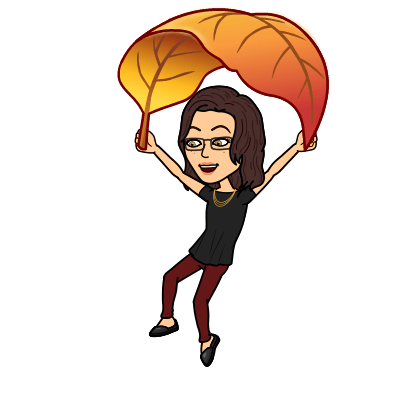 Step 2:
Form and Function
[Speaker Notes: In your opinion, what is the most difficult part of learning a new grammar point?
Advanced students know too much.
Fix the foundation.]
The Problem with “verb + ing”
[Speaker Notes: Form they can do. They often struggle with Function.]
What’s the Difference?
Swimming with sharks is dangerous.
I’m running errands after work.
The new book I’m reading is very entertaining!
I enjoy drinking coffee in the morning.
What is he looking at?
Sample: Form & Function
[Speaker Notes: Is there are anything else we use Present Continuous for?]
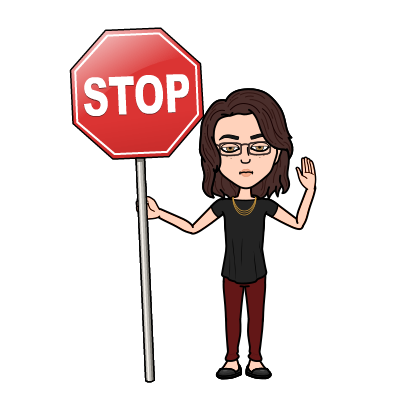 Dealing with Exceptions
Different Uses of Present Continuous
[Speaker Notes: Eliminate exceptions. Acknowledge the questions but show them why it matters to build the foundation first before talking about the exceptions.]
Step 3: Exposure
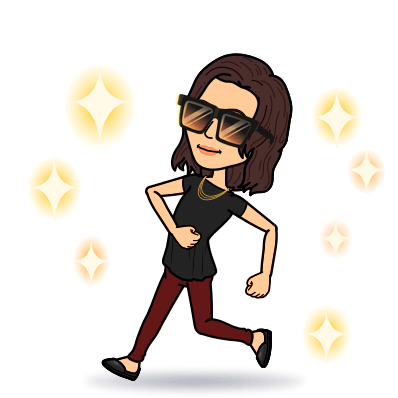 [Speaker Notes: Where are your students likely to see, hear, or read these grammar points?How and when will they use these grammar points?]
Which skill(s) uses these grammar points the most?
Auxiliary VerbsReported SpeechPassive VoiceConditionalsPast TensesPresent Perfect
[Speaker Notes: Grammar books often force the point by giving examples that are not something a native speaker would normally say.
Too easy - ridiculous - unnatural - exceptions]
Auxiliary Verbs - Grammar, WritingReported Speech - Reading/Listening, NewsPassive Voice - Reading, BiographiesConditionals - Speaking, Small TalkPast Tenses - Reading/Speaking, StorytellingPresent Perfect - Speaking, Small Talk
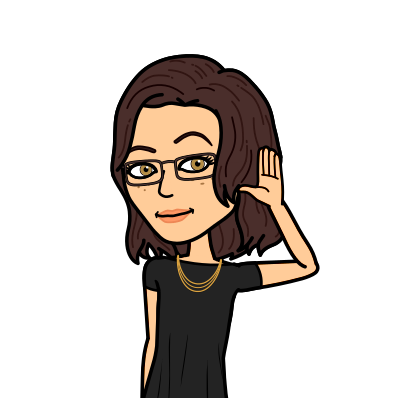 Sample Grammar Lesson:
Conditionals
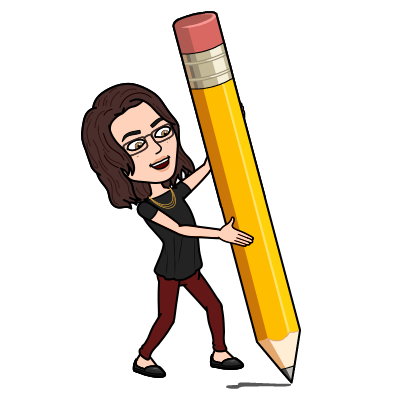 [Speaker Notes: Let’s practice! What’s the first thing we do?]
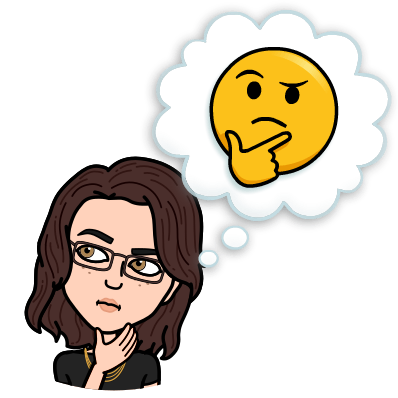 Step 0:Prep Work
[Speaker Notes: Your turn!]
Prep Work
Before you teach your class Conditionals, which skills do they need to possess?
tenses
clauses
hypothetical situations
“if” clauses
modal verbsespecially “will” and “would”
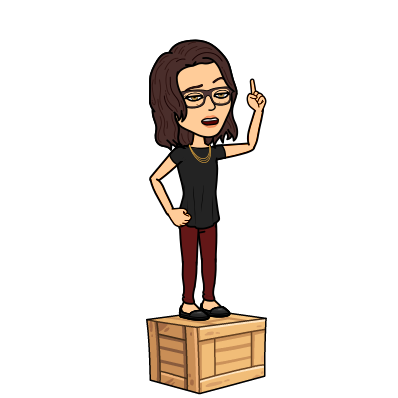 Step 1: Vocabulary
[Speaker Notes: If your students do not understand the vocab you and the book use, they will not understand the lesson.]
Vocabulary
What are some possible vocabulary words in conditionals?
if / when
will / would
conditional
conditional clause
result / consequence
result / consequence clause
certainty
unreal
hypothetical
fantasy
imaginary
modal verb
Watch out! Some books call them “real” and “unreal” conditionals!
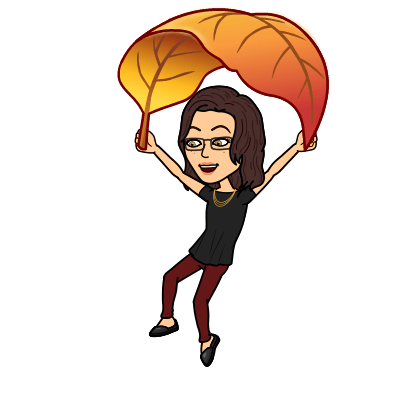 Step 2:
Form and Function
[Speaker Notes: What is the most important part of forming conditionals? TENSES. Change the tense, change the conditional.]
Zero Conditional
If you heat ice, it melts.
If you don’t eat, you get hungry.
If you look directly at the sun, it hurts your eyes.
Form: If + simple present, simple present
Function: 100% certainty, used for facts, general knowledge, and things that are always true.
First Conditional
If it rains, we will go see a movie.
If it is sunny, we will have a picnic in the park.
If she studies, she will pass her final exam.
Form: If + simple present,will + bfv (simple future)
Function: ~75% certainty, used for actions and situations that are likely, possible, or generally true.
Second Conditional
If she studied, she would pass her final exam.
If I won the lottery, I would immediately pay off my student loans.
If I were you, I wouldn’t go outside without a jacket.
Form: If + simple past,
would + bfv
Function: 0-20% certainty, used for actions and situations that are very unlikely, fantasy, hypothetical, or unreal
Third Conditional
If I had known you were in the hospital, I would have visited you.
If he had called sooner, we would have been home.
If Steve had not eaten so much candy, he would not have gotten sick.
Form: If + past perfect,
would have + past participle (past modal)
Function: 0% certainty, used for hypothetical situations in the past and their consequences
mixed conditionals
If I had gone to bed earlier, I would not be so tired today!
If I knew the answer, I would not have asked you!
modals other than “will” and “would”
If I were an owl, I could see at night.
If you want a better job, you should update your resume first.
continuous tenses
If I weren’t teaching English, I would be working on my Ph.D. in Europe.
If Sam weren’t talking so much, he could hear the movie better!
Other Kinds of Conditionals
What are some other kinds of conditionals not included in the previous slides?
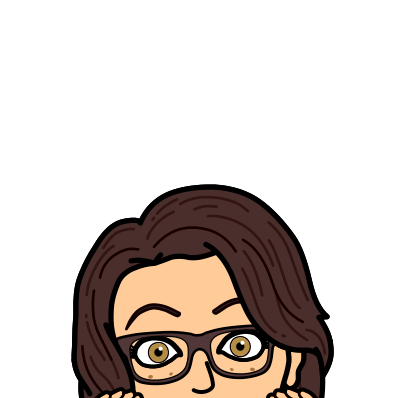 Step 3: Exposure
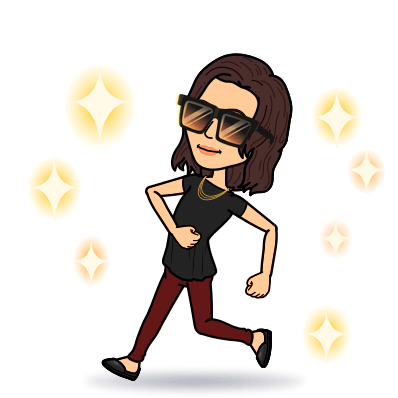 [Speaker Notes: Where are your students likely to see, hear, or read these grammar points?How and when will they use these grammar points?]
If you could go anywhere right now, where would you go?
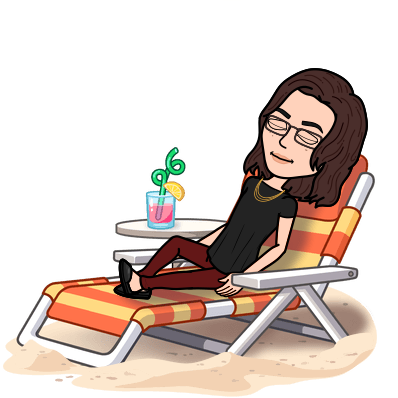 [Speaker Notes: Small talk! Essay questions. Very common on applications.]
If you had a fairy godmother, what would you wish for?
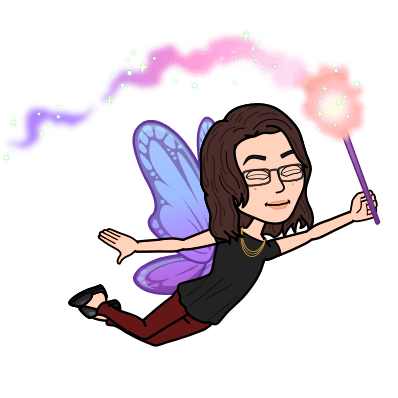 [Speaker Notes: Small talk! Essay questions. Very common on applications.]
Practical Application
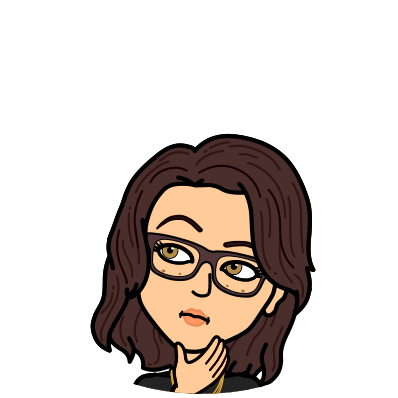 [Speaker Notes: This sounds all fine and good, but we don’t have weeks to cover all potential vocab, etc. So how is this method practical?
Build that foundation! You cannot cover everything in one class period.]
Grammar Vocab Terms
Gerunds and Infinitives - Common Verbs List
Keep it simple. At least at first.Building that foundation will increase their understanding as exceptions and specific uses are introduced.
Grammar is a puzzle.Find the common rules and eliminate unnecessaryterms.
We all use language differently.Give your students the tools to use and understandlanguage the way they are exposed to it.
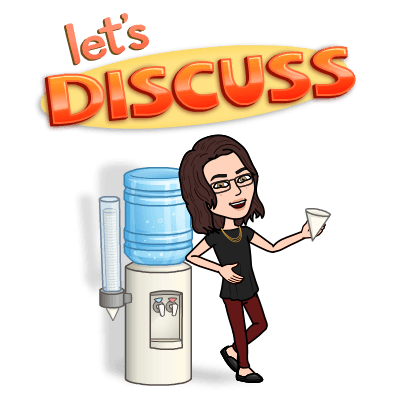 Conclusions:
[Speaker Notes: History class: don’t assume students connect their knowledge NOW to their knowledge in the PAST.]
Follow me!
ESL Instagram & Kahoot: 
nerdyteachings
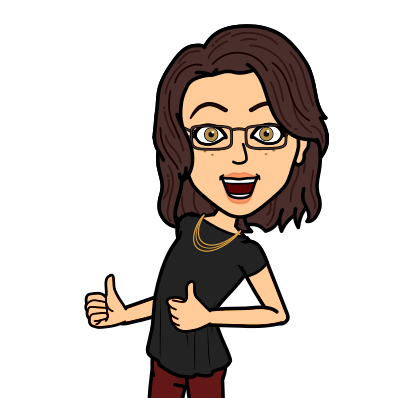